Proje Çizim Tekniği
4/5.hafta
Doç.Dr. Havva Eylem POLAT
Ders Haftalık Programı
1. hafta	Teknik Resim bilgilerinin özetlenmesi (tekrarı), İnşaat çizim tekniği ilkeleri ve 		güncel bilgisayar paket programlarının tanıtımı 
2. hafta	Mühendislik çizimine giriş, uygulamalar 
3. hafta	Yardımcı ve detay görünüm teknikleri, Kesit ,görünüş, kat planı çizimleri temel 		kurallar
4. hafta	Boyutlandırma ve detaylandırma
5. hafta	CAD kullanımı için gerekli komutların anlatımı. Örnek kat planı çizimi ile 		uygulama
6. hafta 	Mühendislik çizimleri 
7. hafta 	Mühendislik çizimleri 
8. hafta 	Mühendislik çizimleri 
9. hafta 	Mühendislik çizimleri 
10. hafta 	Mühendislik çizimleri 
11. hafta 	Mühendislik çizimleri 
12. hafta 	Proje okuma
13. hafta 	Proje hazırlama ve sunum
14. hafta	Değerlendirme ve ödev sunumları
Derste kullanılabilecek kaynaklar
PROJELEME
Bu aşamada karar mekanizması projenin gerçekleştirilmesi için gerekli ödeneği sağlar. Çeşitli proje unsurlarının ayrıntılı inşaat projeleri (mimari, statik ve tesisat projeleri) yapılarak gerekli şartname ve dosyalar hazırlanır.
MİMARİ PROJELER
Yapı ve tesislerin dış görünüşü, boyutları, iç düzenlemesi ve ayrıntıları hakkında gerekli bilgileri veren projelerdir.
Fikir Projesi: Yapı veya tesisin genel özellikleri ve genel hatları ile belirlenmesi amacıyla, proje mühendisinin yapı sahibi ile diyalog kurabilmesi için hazırlanan ilk projedir. Yapı sahibinin isteklerinden oluşan bir liste hazırlanır. Bu listeye göre yapının çeşitli bölümlerinin büyüklükleri, kapasiteleri, alanları ve görevleri belirlenir. Bu aşamada serbest el ile ve yaklaşık ölçekle çizilen eskizler projenin genel görünümünü ortaya koymaktadır. Plan, kesit ve görünüşler 1/100, vaziyet planları ise 1/500 – 1/1000 ölçeğinde çizilir.
Ön Proje: Önceden yapılan etüdlere ve yapı sahibinin isteklerine göre, yapılacak yapı ve tesisleri ana hatları ile kısmen kesinleşmiş olarak belirleyen projedir. Projeler 1/100 – 1/200 ölçekli olarak hazırlanır.
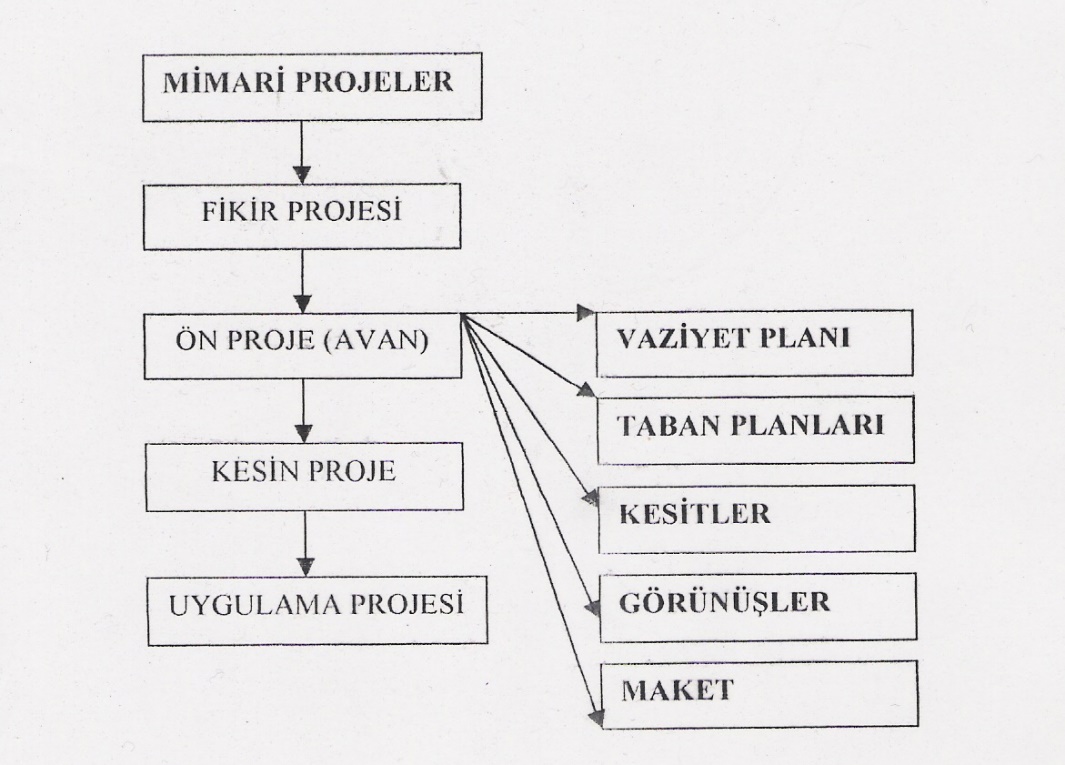 Vaziyet planları